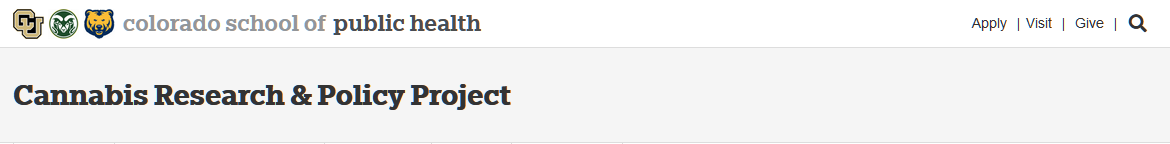 Thirteenth Meeting of the HB 21-1317 Scientific Review CouncilDecember 18, 2023
1
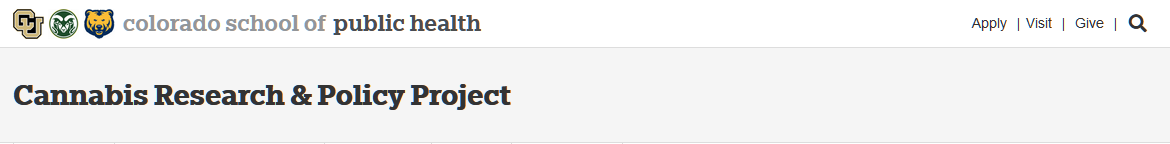 Opening Remarks, Introductions and Welcome; Updates on Conflict of InterestChristopher E. Urbina, MD, MPHChair, HB 21-1317 Scientific Review Council
2
Scientific Review Council Members
3
Dr. Kelly Knupp Joins the SRC
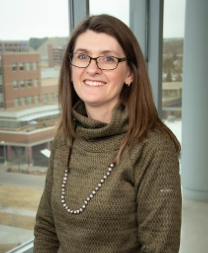 Dr. Knupp takes over for Dr. David Brumbaugh as the physician familiar with the administration of medical marijuana pursuant to current state laws to those aged zero to seventeen.
Dr. Knupp specializes in Pediatric Neurology at Children's Hospital Colorado and is an Associate Professor in the School of Medicine.
4
Cannabis Research & Policy Project Team Members
5
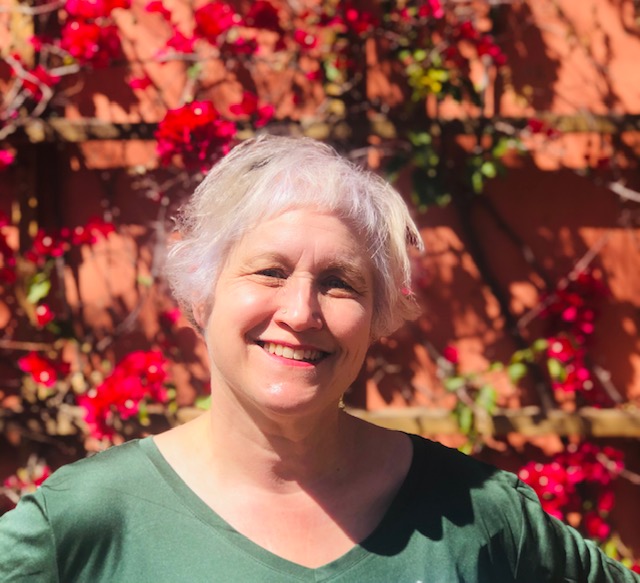 Dr. Annie Collier and Colleen Keenan Join the Communications Team
Dr. Annie Collier will be leading the Communications Team projects going forward.  Dr. Collier is an Associate Professor in the Department of Community and Behavioral Health at Colorado SPH.
Colleen Keenan has joined the Communications Team as Project Manager.
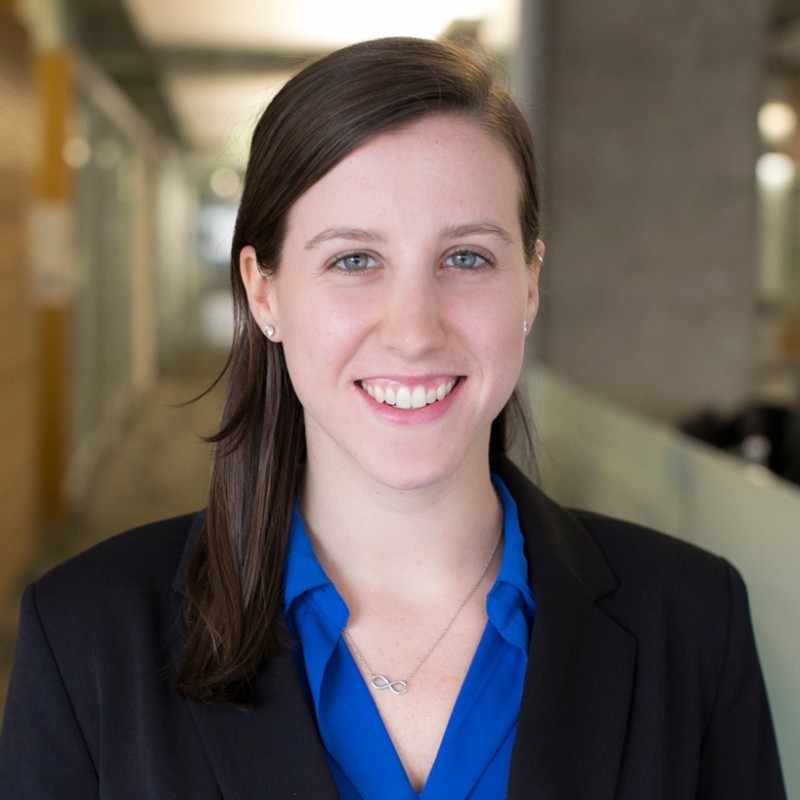 6
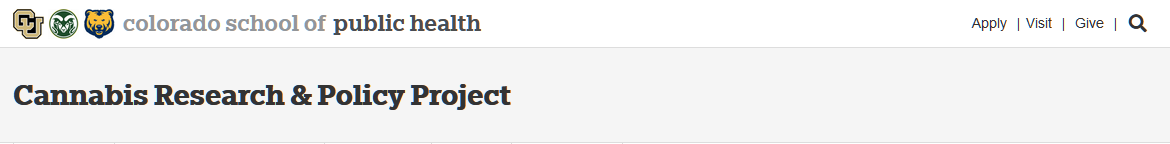 Review of AgendaChristopher E. Urbina, MD, MPHChair, HB 21-1317 Scientific Review Council
7
Scientific Review Council Meeting Agenda
8
Objectives of Today's Meeting
Update on overall progress from Cannabis Research & Policy Team
Discuss progress with the educational campaign
Next steps
9
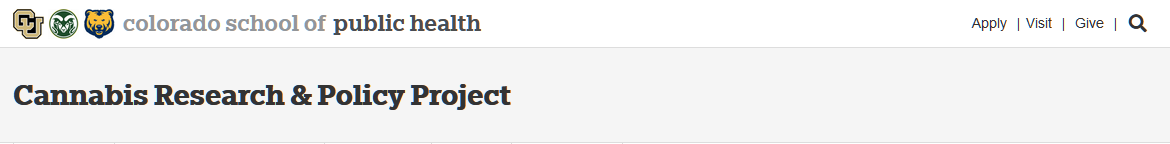 Review of Meeting MinutesChristopher E. Urbina, MD, MPHChair, HB 21-1317 Scientific Review Council
10
11
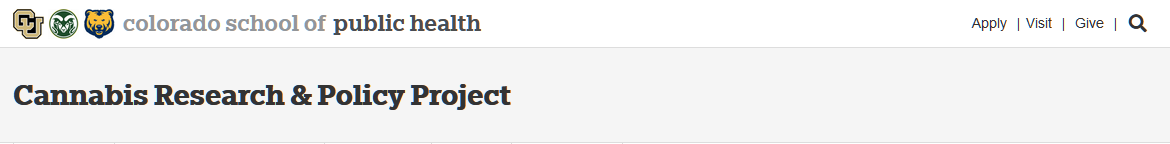 Overview of Progress by Cannabis Research & Policy TeamJonathan Samet, MD, MSDean, Colorado School of Public Health
12
Overall Progress
Final report on scoping review submitted to the legislature in April 2023.
Since then, 
Publications
Published manuscript by the American Journal of Public Health on the review
Submitted manuscript to Epidemiologic Reviews and brief to American Journal of Public Health on methodological challenges
In Progress
Mass-Media Behavioral Interventions
Modern Modalities in Behavioral Interventions
Mental Health Review
Respiratory Review
Policy Translation
Funding Bias
Educational Campaign
Presentation at Cannabis Research Conference, August 3
Planning Methods Workshop & CME Conference
13
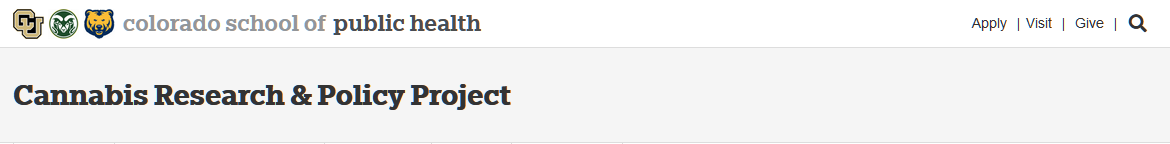 Reviews in ProgressTianjing Li, PhDAssociate Professor, Colorado School of Public HealthJean-Pierre Oberste, BAPRA, Colorado School of Public HealthTsz Wing (Valerie) Yim, MPHPRA, Colorado School of Public Health
14
Reviews in Progress
Updated Scoping Review
High-Concentration Cannabis Products and Mental Health Outcomes
Mass-Media Behavioral Interventions
Modern Modalities in Behavioral Interventions
15
Updated Scoping Review
16
Mental Health Review
17
Modern Modalities Review
18
Mass Media Behavioral Interventions Review
19
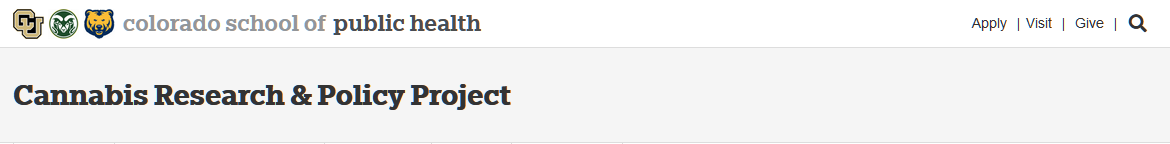 CME Meeting for Healthcare ProvidersSam Wang, MDAssociate Professor of PediatricsCU School of Medicine
20
Continuing Medical Education Meeting
Planning Committee: Sam Wang, Jonathan Samet, R. Holbrook Stapp, Erica Wymore

Topics to be discussed: 
Background of cannabis pharmacology, current marketing landscape, risk communication, evidence on health impacts of high concentration cannabis

April 24, 2024 at Children's Hospital Colorado, Anschutz campus

Basis for development of educational materials
21
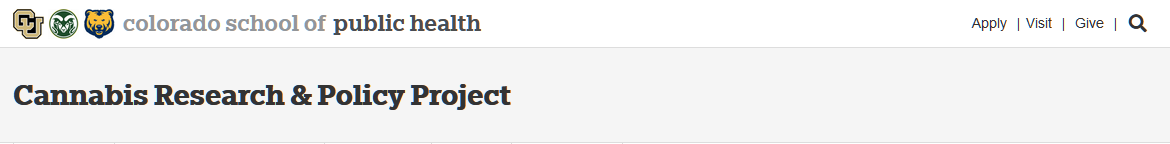 Research Methods WorkshopJonathan Samet, MD, MSProfessor, Colorado School of Public HealthLisa Bero, PhDChief Scientist, Center for Bioethics and HumanitiesProfessor of Medicine and Public Health
22
Advancing Methods in Cannabis Research
Planning committee: invitations pending
A recent scoping review of research on the health effects of high-concentration cannabis products (REF) revealed a number of methodological limitations.  Importantly, there is a mismatch between the types and use patterns studied in the research and cannabis products as they are commonly used today.  In addition, the review identified challenges associated with measurement of exposures and outcomes, confounding, and selection bias. 
(We) are hosting a meeting to advance methods in cannabis research.  The aim of the meeting is to develop recommendations to improve the standardization, generalizability and methodological rigor of the science.
Spring 2024
23
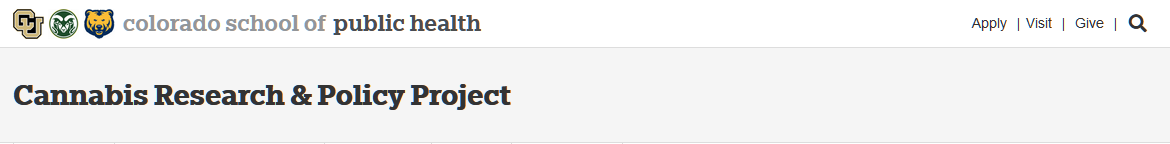 Terminology DiscussionJonathan Samet, MD, MSProfessor, Colorado School of Public Health
24
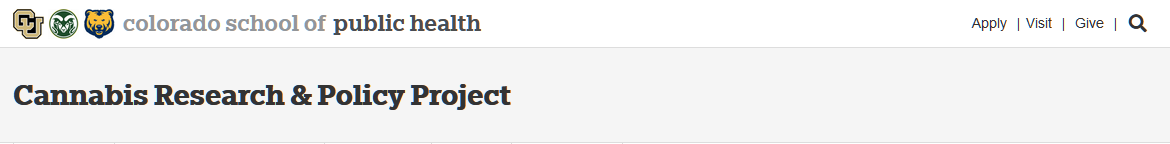 Educational Campaign Update Education and Health Promotion for High-Potency CannabisReport to the Scientific Review Council  Ann Collier, PhDAssociate Professor, Colorado School of Public Health
25
Recap of Community Engagement Workshops & Recommendations
Overview of Educational Campaign Components
Educational Toolkits
Materials Creation
Art Exhibition
Overview of Campaign Timelines
Overview of Evaluation
Continued Community Engagement Efforts
Agenda
Phase 1(Completed)Community engagement approach
Community Engagement Workshops
Workshop Participants
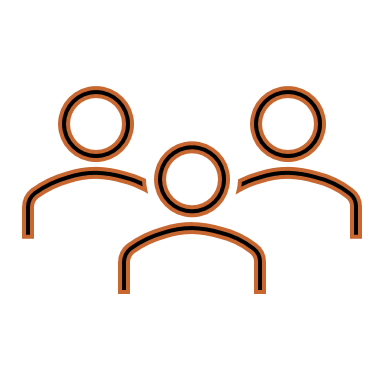 1
Youth (aged 16 -23) and adult advisors
Introduction to HB 1317 & Scientific Review Process
African American, Latino, White
Male, female
LGBTQIA+
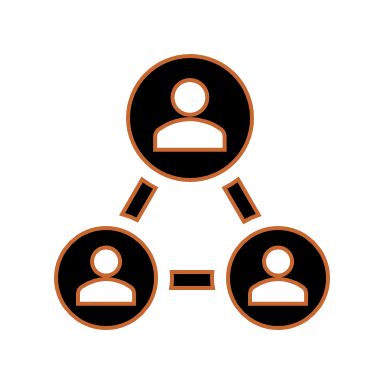 2
“What Works” in Health Promotion Campaigns
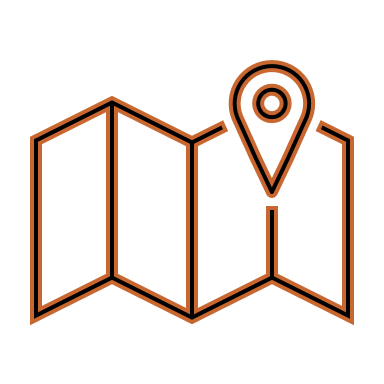 3
Denver, San Luis Valley, Pueblo
Recommendations for HB 1317 Educational Campaign
[Speaker Notes: How many participants? How were they selected?]
PHASE 1 (Completed)Community Advisor Recommendations
Key Messages
Focus on youth mental health and self-actualization
Cannabis – and other substances – do not serve to achieve these goals
Cannabis should not be misconstrued as safe for the developing brain
How to Share Key Messages
Utilizing Educational Toolkits
Peer mentoring
Community events
Community-based “pop-ups”
Training in MI for parents/trusted adults
Train-the-trainer model
Social media channels and influencers
[Speaker Notes: Peer mentoring with middle schoolers in school settings for goal setting, self-actualization and coping strategies. Build specific refusal skills.
Link with community events to embed the program in communities
Create “Pop-ups” in communities specifically focused on cannabis education
Use social media to amplify in-person programs and offer additional tips and strategies
Toolkits for adults to talk to their kids and for trusted adults to talk to other youth
Train the trainer model; trusted leaders who work with kids teach other adults how to use the resources to talk to others
Use Social Media influencers to teach other adults online]
Phases 2, 3 and 4:Educational campaign
Community Engagement
Community Engagement
[Speaker Notes: Educational campaign directives came from community engagement
Toolkits
Materials Creation – videos, written materials (e.g., infographics, blogs, flyers), instructional design course, swag) 
Art Exhibition 
Community Events 
Training & Education Events (this could include the CME conference Jon/Sam are planning)
Social Media & Advertising
Community Engagement Throughout]
Educational & Skills Building Toolkits
1. Raising Awareness of HCC1 and its Impacts on Health
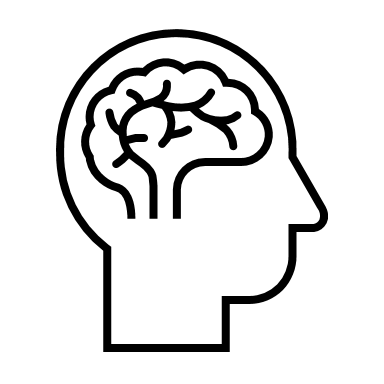 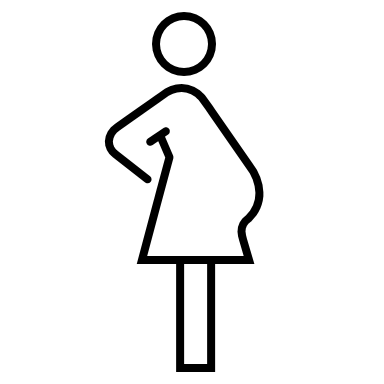 3. Cannabis Use During Pregnancy
Definition & background of high concentration cannabis
Physical/mental health impacts for:
Youth
Pregnant people
Factors that influence stress management, coping strategies, and vulnerability to substance use during pregnancy
Support healthy behaviors as an alternative to cannabis to manage stress and build supportive coping strategies
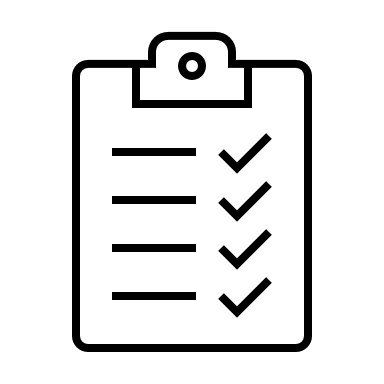 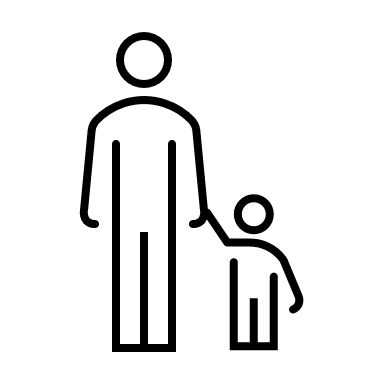 2. Youth Cannabis Use
4. *Motivational Interviewing Tools
Factors that influence youth stress management, coping strategies, and vulnerability to substance use 
Support healthy behaviors as an alternative to cannabis to manage stress and build supportive coping strategies
Strategies to assess readiness for behavior change and to facilitate behavior change itself
Scenarios to support conversations around cannabis use behaviors
*Audience: providers, parents, and other adults that interact with youth and pregnant people
1. High concentration cannabis.
[Speaker Notes: *Note that toolkits will not be public facing. They serve the purpose of providing vendors with accurate information to create various content materials.

Using the toolkits as a hub for future content creation and supporting community events

Content from toolkit came through community engagement suggestions

There may be additional toolkits in the future, based on needs and interests  for example, additional modules could include how to disseminate public health information via pop-ups and social media]
Materials Creation
Community Engagement
Community members will:
Sit on and participate in the vendor selection committee
Create content with vendors
Provide input on the art exhibition
Facilitate and support training and community events
* Educational campaign team will seek SRC approval before finalizing vendor content
Dissemination:2024 HCC Science-informed art exhibition
Benefits of Science-Informed Art
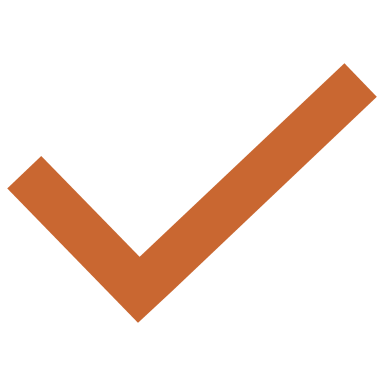 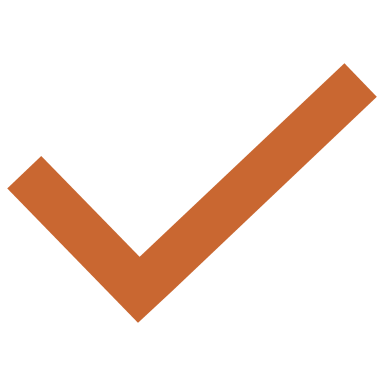 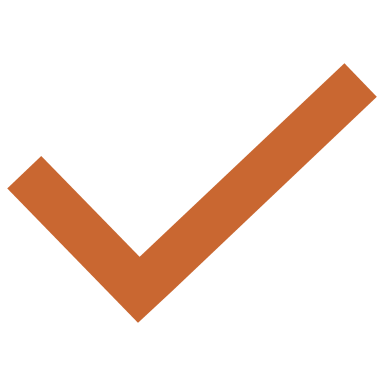 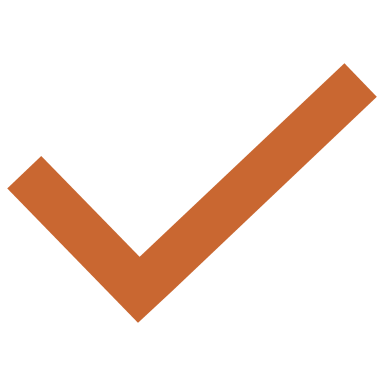 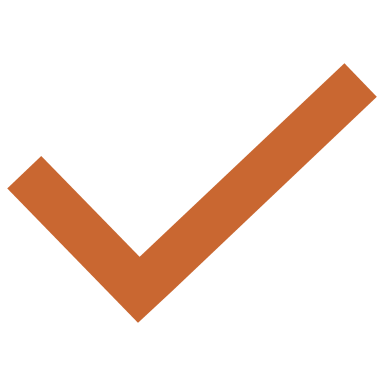 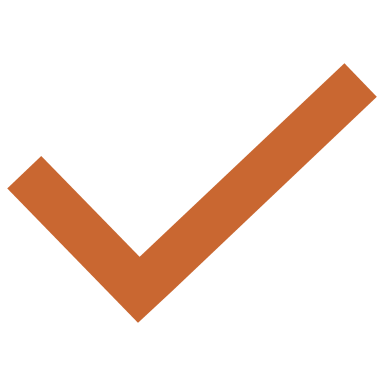 Provides a unique medium to share messages and engage target audiences
Promotes dialogue by projecting emotion and complexity into a visual narrative to help viewers understand more than just numbers and findings
Addresses issues through a lens of social justice and humanity
Generates excitement and debate through creative and compelling artwork
Artists educated on topics then become long-term ambassadors for key messages
Attracts and generates media attention across diverse outlets
[Speaker Notes: Interest in art exhibition came through community engagement, especially with youth.]
Art Exhibition Key steps
Art Exhibition Milestones
WHEN:
December 31, 2023
WHEN:
February 8-10, 2024
WHEN:
June 2024
WHAT:
Deadline for artists to apply to be considered for participation in the exhibition and project
WHAT:
2-day educational workshop on the topic of HCC
WHAT:
Opening reception, exhibition event, artist talks, and other public events
Educational campaign team will seek SRC input on the training content
Exhibition will likely remain open beyond June
[Speaker Notes: If there is a positive community response and it is funded in the future, additional sites, artists, and community members will become involved.

Potential Concerns:
Artists will likely reflect the uncertain nature of the scientific findings
Some artists may choose to highlight the benefits or harms of HCC use 
Controversy and debate may arise in response to the exhibition, all likely to promote discussions
Special interest groups may oppose the exhibition and/or toolkit 
Critics may question why the project doesn’t tackle higher-risk drugs 
The unknown: we cannot predict every debate or challenge that arises 

Each concern, however, raises the likelihood of public debate, awareness, and media coverage that will help to promote the scientific findings of the toolkit]
Art Exhibition: Artist educational forum
[Speaker Notes: After the workshop, artists will have three months to create new artwork on the subject matter. The exhibition’s curators will monitor the artists’ progress to ensure thematic resonance and to avoid duplication. 

Artists will have creative freedom to address the topic from the perspective of their choosing. 

We will ensure that community members participating in the educational forum do not have a conflict of interest 

Re-iterate that SRC will have input on the training content]
Art Exhibition: Associated deliverables
1
2
3
4
5
[Speaker Notes: Art exhibition and series of public events where artists present creative and innovative perspectives based on the scientific findings of the public health team.]
Campaign timelines
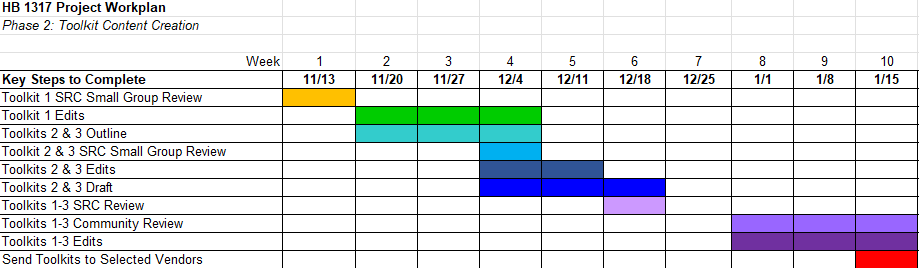 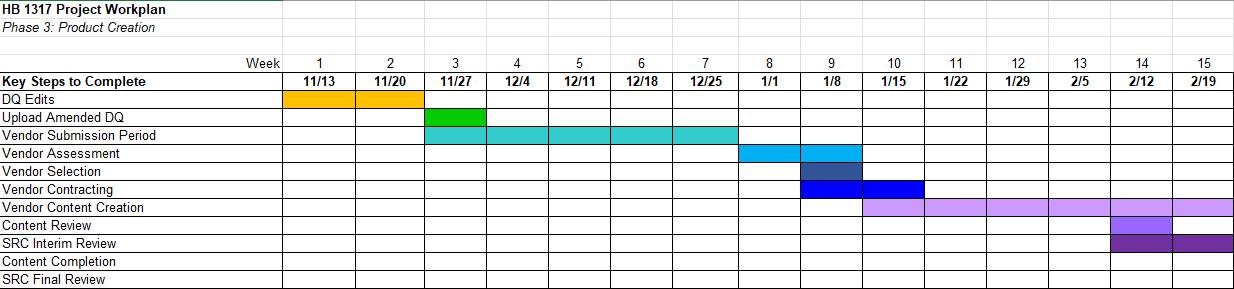 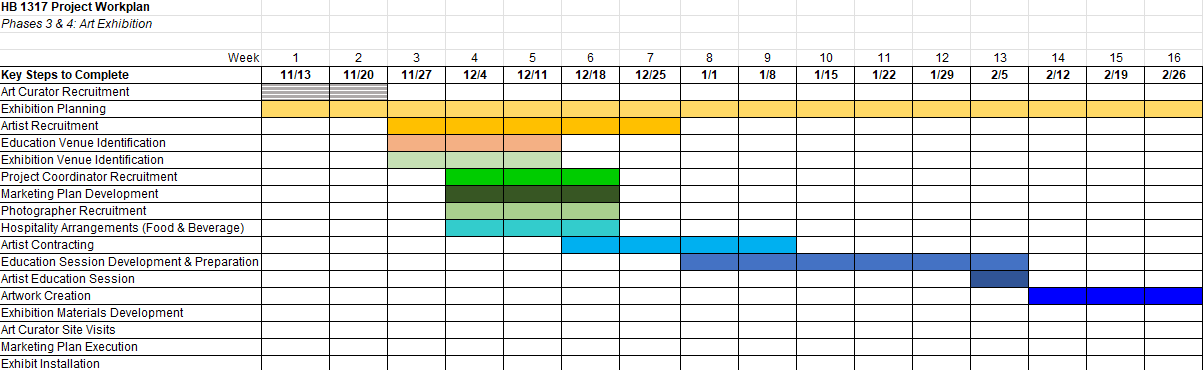 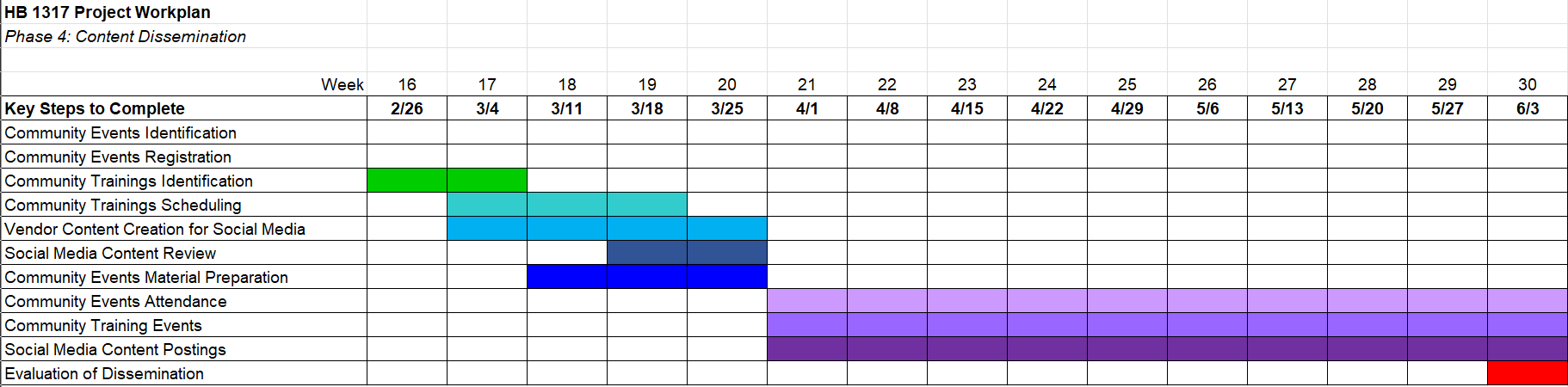 [Speaker Notes: Phase 2: Content Creation
Phase 3: Product Creation
Phase 4: Content Dissemination]
Campaign Program Evaluation
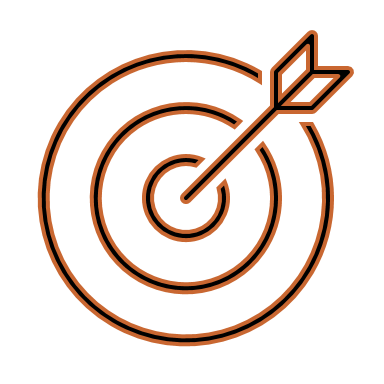 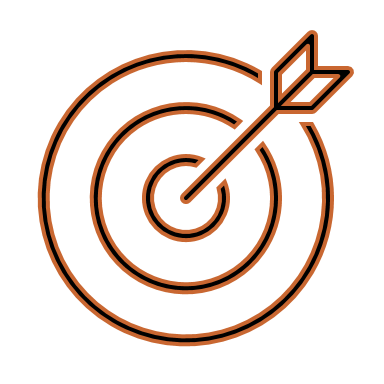 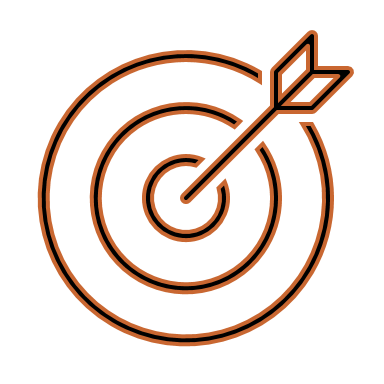 Tertiary Goal
Primary Goal
Secondary Goals
Assess vendor and community member satisfaction with involvement in the process
Assess the campaign’s impact on knowledge, attitudes, beliefs, and intentions to use or avoid HCC, as well as possible longer-term changes in health behaviors
Raise awareness about HCC and its impact on health
Increase skills in effective communication about HCC use
Promote dialogue around the impacts of recreational HCC products
Support healthy behaviors as an alternative to cannabis consumption which could lead to long-term behavior change
Evaluation Logic Model
Outputs
Inputs
Outcomes
Implementation 
Outcomes
Activities
Participation
-Staff

-Toolkits

-Modules

-Content (videos, courses, etc.)

-Scientific review council
-Assess
knowledge, attitudes,
norms, and
intentions
-No. of artists, art 
pieces, vendors, 
participants
-Art exhibition
-Artists, patrons
-Parents, peers, supporters, providers of youth/pregnant people
-No. of trained 
individuals
-Training
-Community 
members
-Community 
  events
-No. of events and
materials distr.
-No. of views, likes,
and impressions
-Online users
and influencers
-Social media
-Other
 advertising
-No. of ads and
penetration data
-General public
[Speaker Notes: Annie – mention that we have the potential to assess behavior change longitudinally if the project continues]
Ongoing Community Engagement
Community Engagement
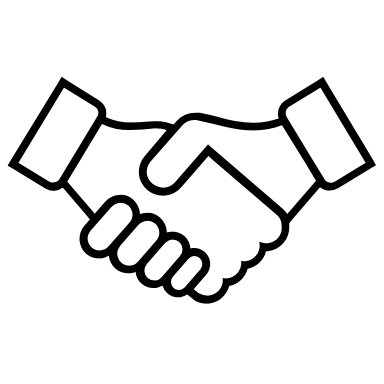 [Speaker Notes: Community input is essential at every stage of the process to ensure the effective reach and impact of our messages to the populations of interest.]
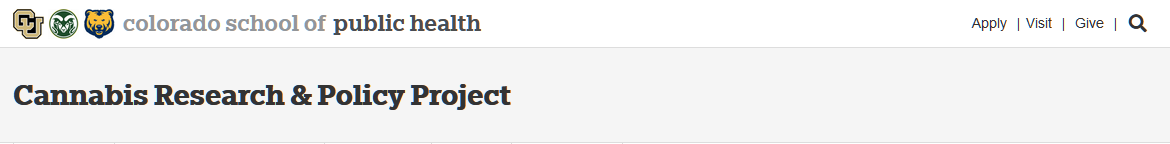 SRC DiscussionChristopher E. Urbina, MD, MPHChair, HB 21-1317 Scientific Review Council
40
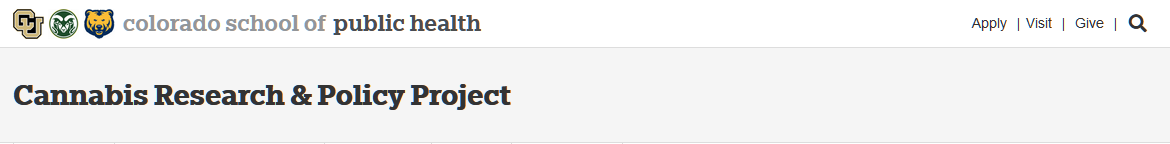 Next Steps & Closing RemarksJonathan Samet, MD, MSDean, Colorado School of Public HealthChristopher E. Urbina, MD, MPHChair, HB 21-1317 Scientific Review Council
41